Achieving Personal Outcomes
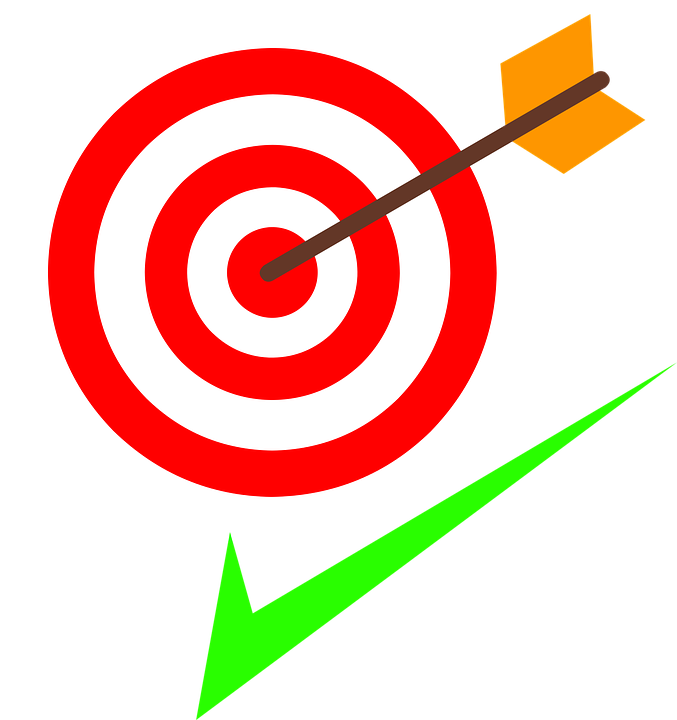 .18       
July 2023
Melody Baker, Staff trainer Kalix
Personal Outcome Measures

POMs
There are 21 personal outcomes
PERSONAL OUTCOME MEASURES
People are safe 
People are free from abuse and neglect 
People have the best possible health 
People experience continuity and security 
 People exercise rights 
People are treated fairly
 People are respected
MY HUMAN SECURITY
PERSONAL OUTCOME MEASURES
People use their environments  
People live in integrated environments 
People interact with other members of the community 
People participate in the life of the community
MY COMMUNITY
PERSONAL OUTCOME MEASURES
People are connected to natural support networks 
People have friends 
 People have intimate relationships 
 People decide when to share personal information 
People perform different social roles
MY RELATIONSHIPS
PERSONAL OUTCOME MEASURES
People choose where and with whom they live 
People choose where they work 
People choose services
My Choices
My Goals
People choose personal goals
People realize personal goals
Outcomes are different for everyone
Changing behavior is not necessary to achieve outcomes
Goals
Priorities: 

Goals related to life, safety, health, rights, or protection from harm. 

Skills that will improve the person’s quality of life.

Things the person supported wants or needs to learn. 

Goals that support people to be an accepted member of their neighborhood and/or community. 

Skills that help people have better relationships with others.
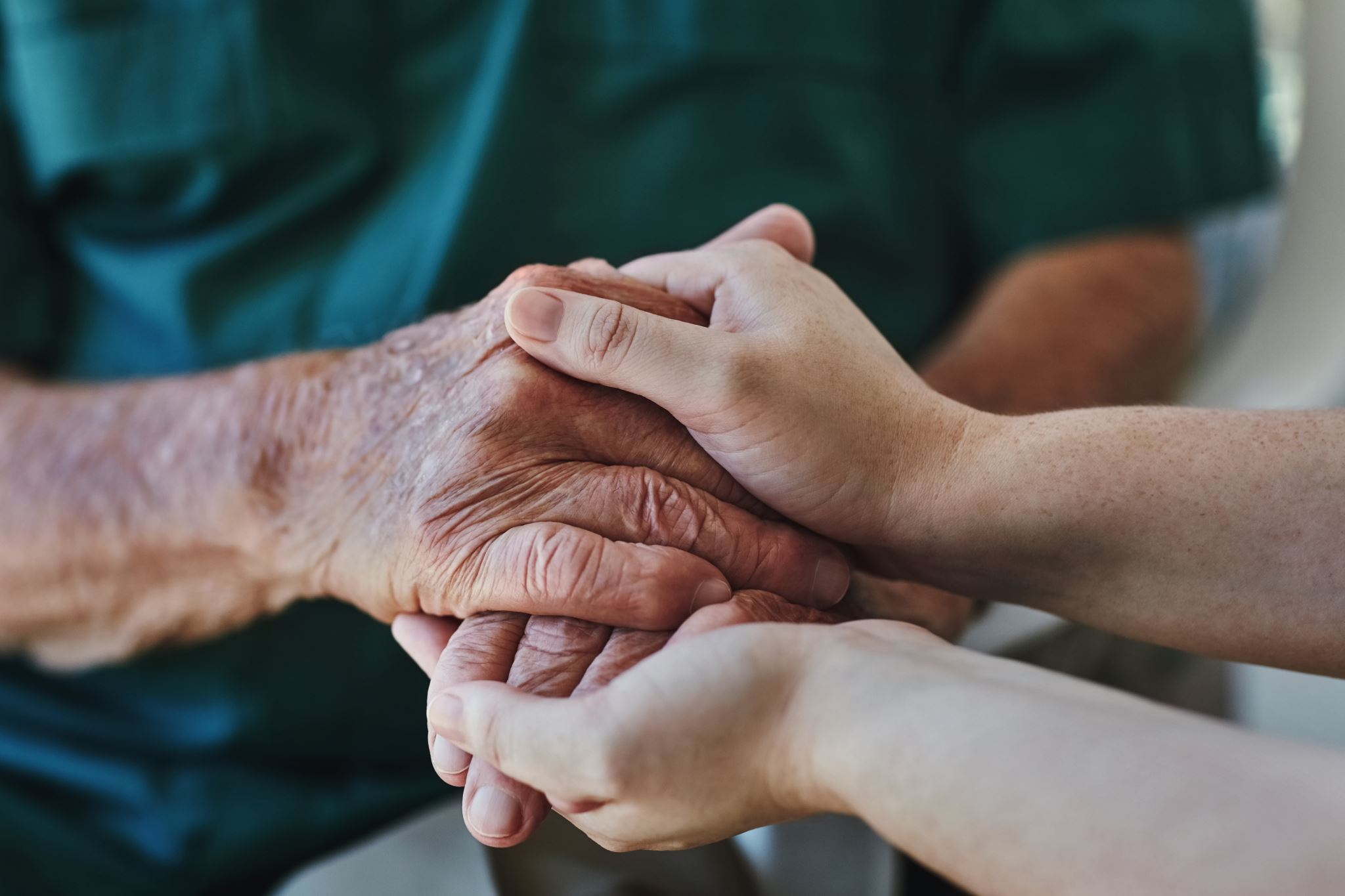 Important foundational beliefs in helping people reach their goals:
#1- ability to achieve goals depends on the agency’s ability to provide services

#2 – outcomes are achieved with respect for a person’s legal rights and human dignity.
Learning
All people can learn
People with disabilities, including significant intellectual disabilities, can learn complex skills when they receive effective teaching, support, and opportunities to practice.
The only times it would be appropriate to do a task for an individual rather than teaching the person the skill is in an emergency or a     high-risk situation.
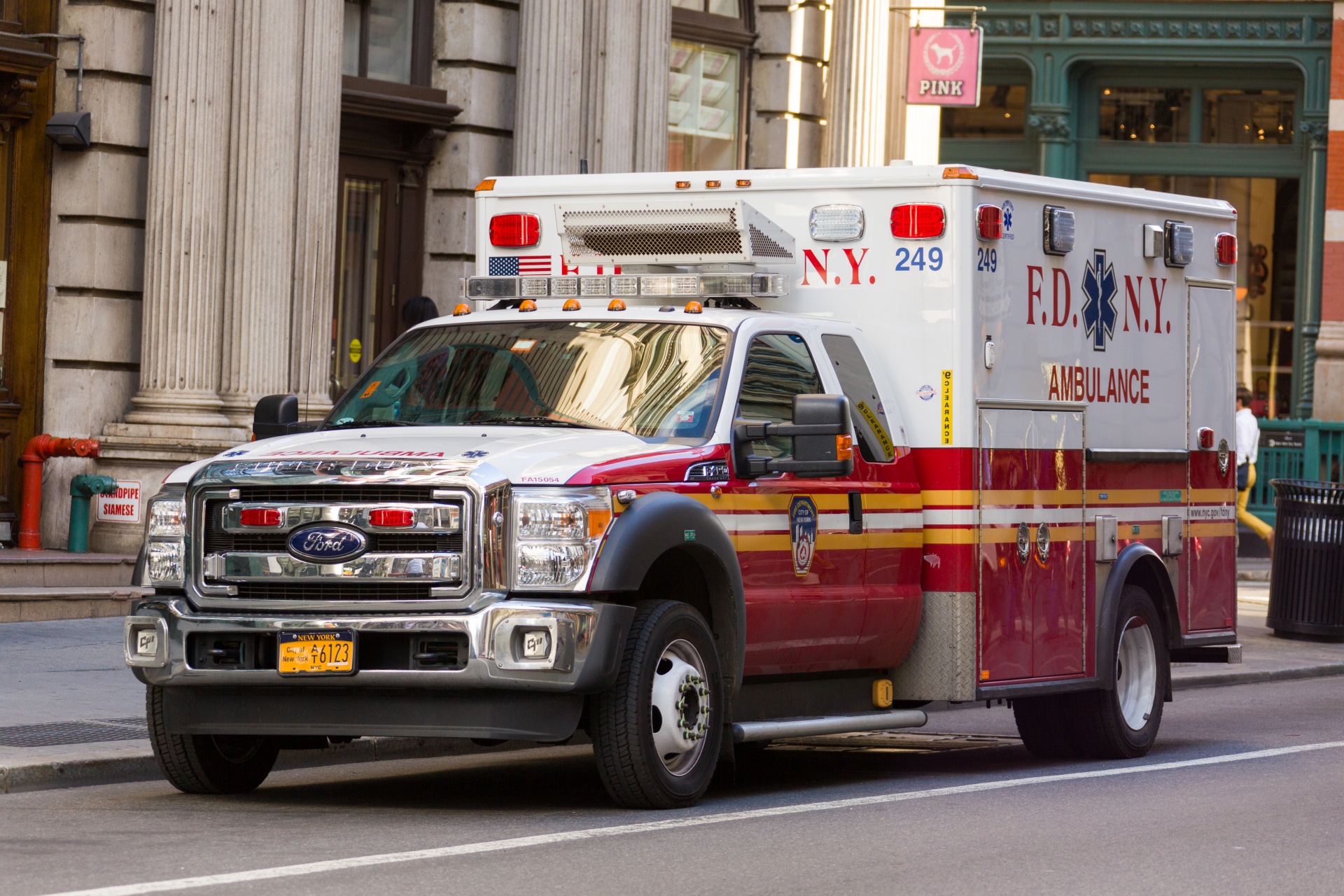 form and function
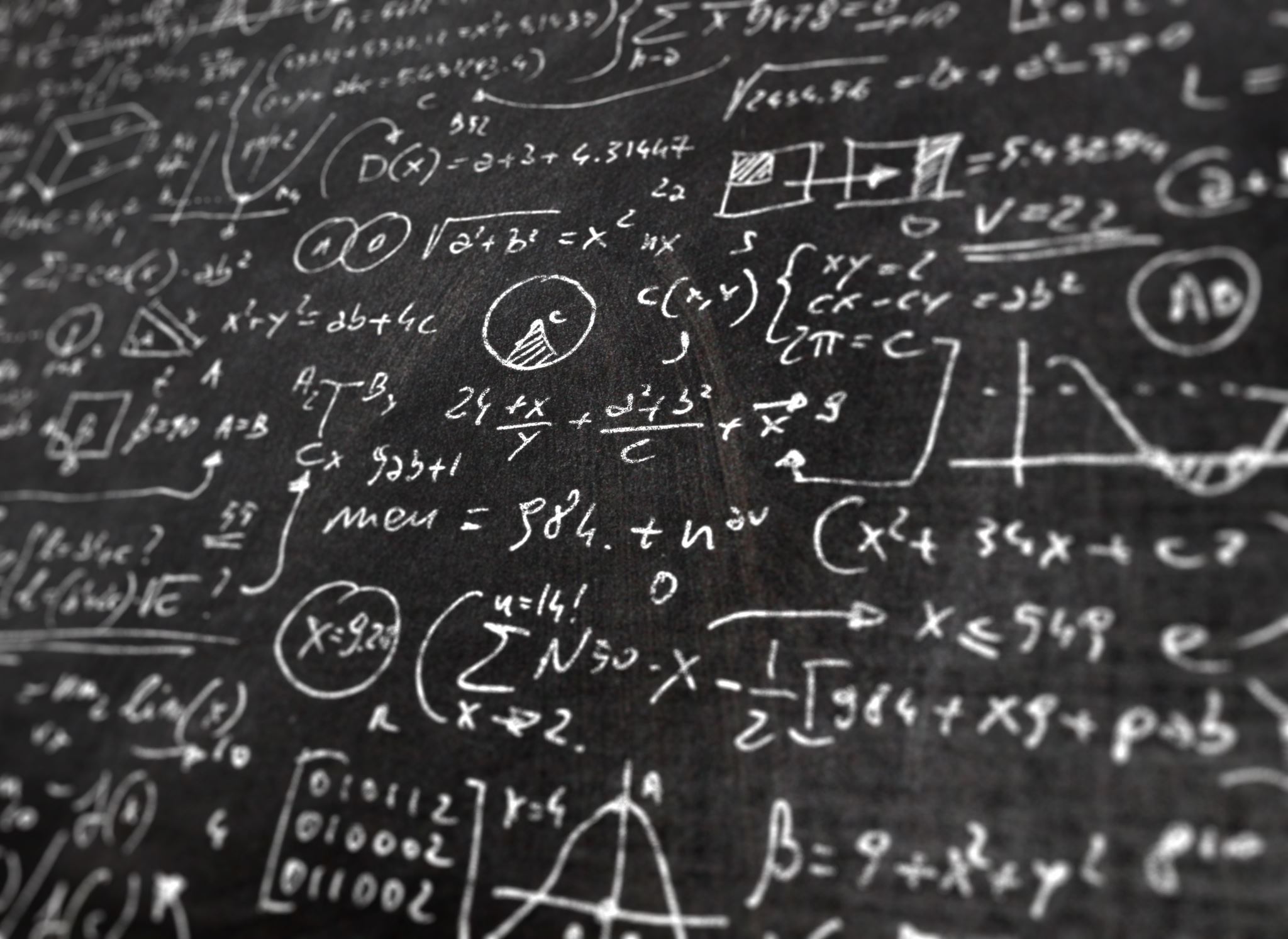 Function is what needs to be done
Form is the way something can be done.
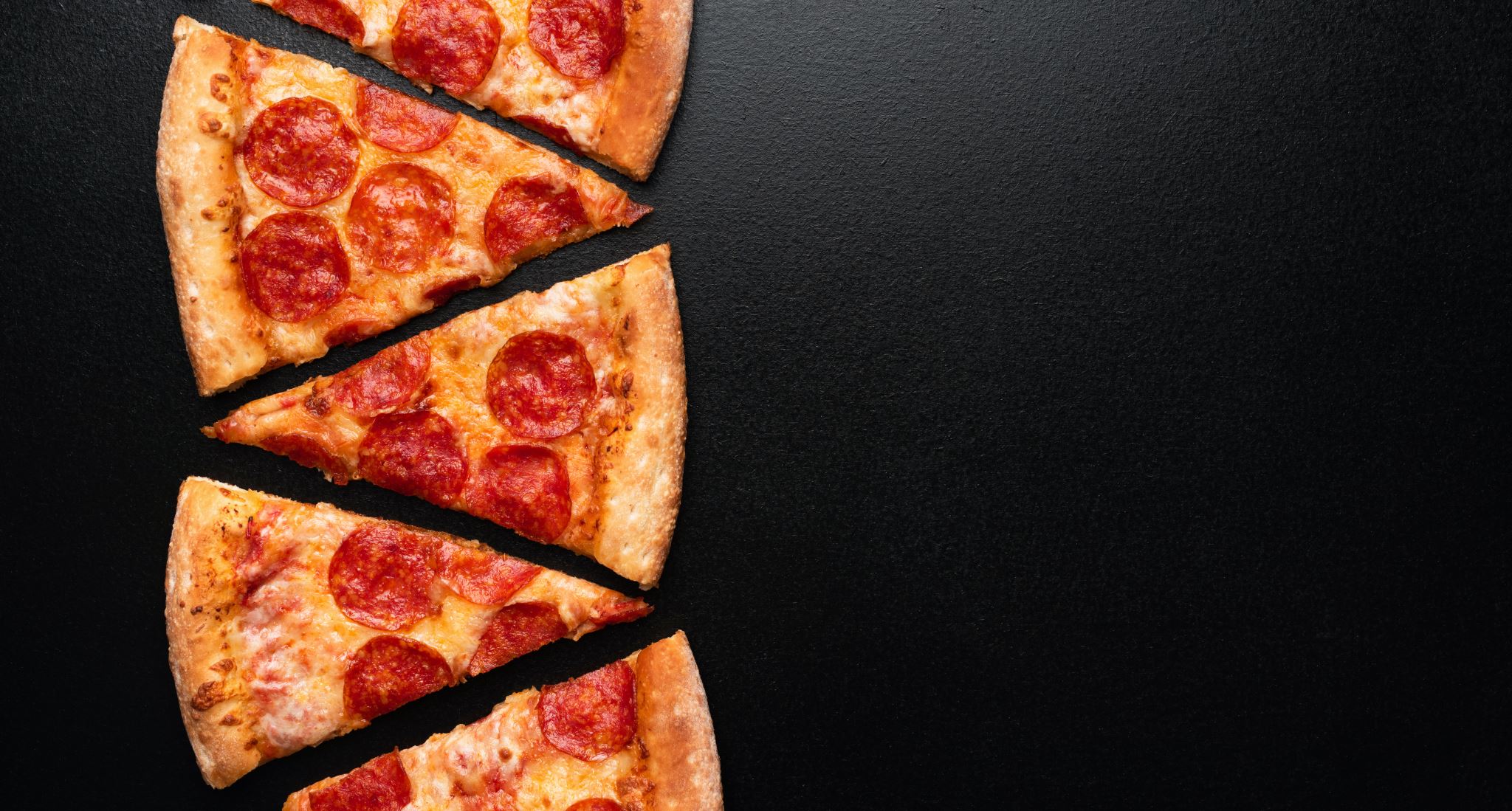 Example
Function: We all need to eat.

Form: 
buy ingredients and cook a meal
order takeout
eat at a restaurant
eat last night’s leftovers
microwaveable meals
frozen pizza
Effective Teaching strategies:
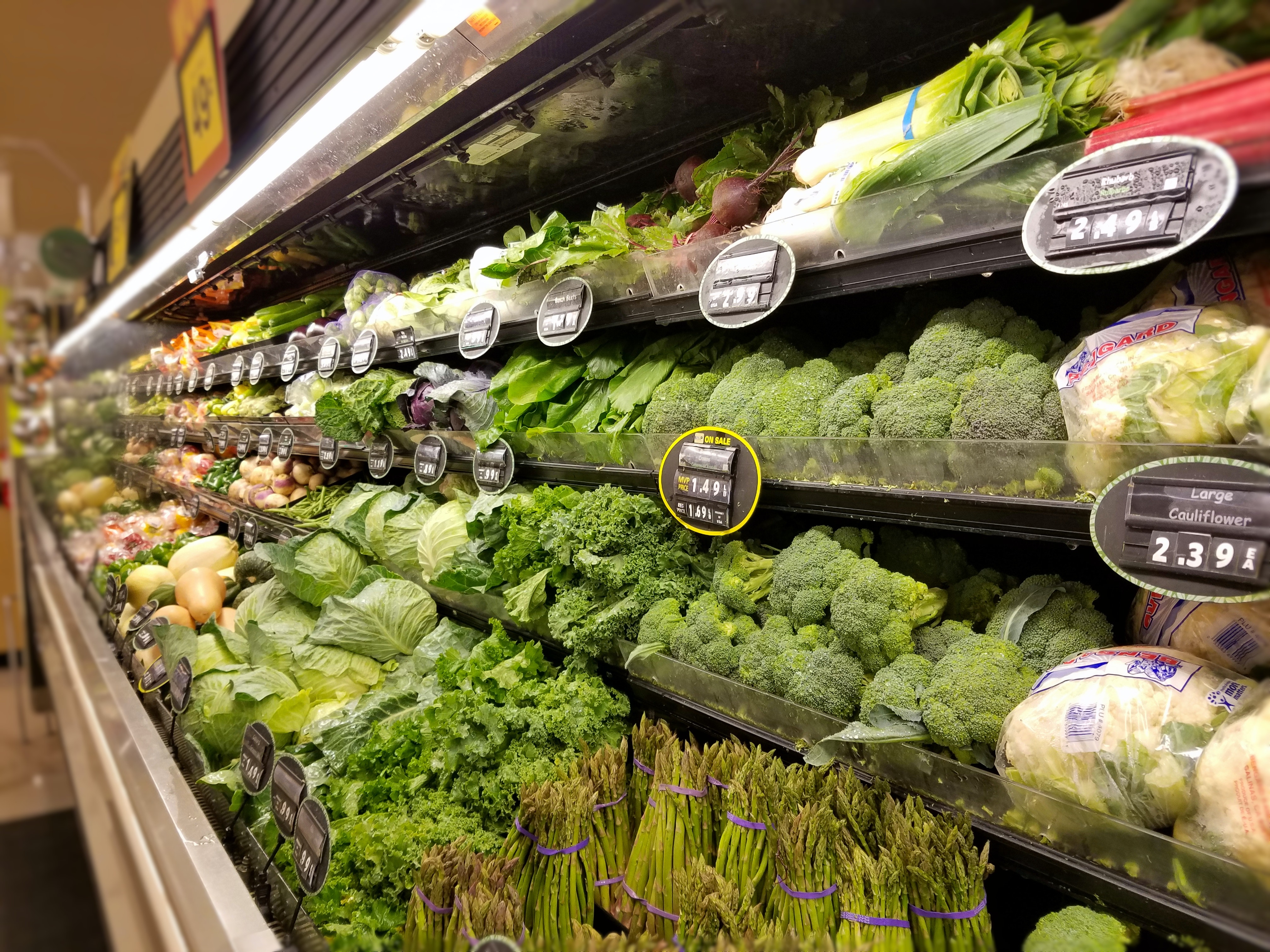 People with ID learn better in the actual setting where the skill needs to occur using the actual tools.
Effective Teaching strategies:
Wait until the person is paying attention to the task before beginning to teach. 

Minimize distractions in the environment (turn off TV or music).
Effective Teaching strategies:
Help people figure out their own answer to problems, instead of telling people what to do.

The person supported should have choice and control in all learning situations. 

When possible, allow the learner to complete a task the way they prefer to do it.
Effective Teaching strategies:
Use visual prompts like pictures and actual objects to help the person better understand and remember.

Teach and practice using real materials while the person is learning the skill.
Effective Teaching strategies:
Include teaching in many day-to-day activities and as opportunities happen

Believe that the person can be successful and ask for suggestions if they are having difficulties.
Effective Teaching strategies:
Break tasks into smaller steps and give one instruction at a time.
Natural supports :
Neighbors
Friends
Family
Church members
Coworkers
Fellow club members
Task analysis: Step by step instructions
 
Step by step instructions, helps people with intellectual disabilities learn because it is easier to learn a series of small steps one at a time, than it is to learn the whole task all at once
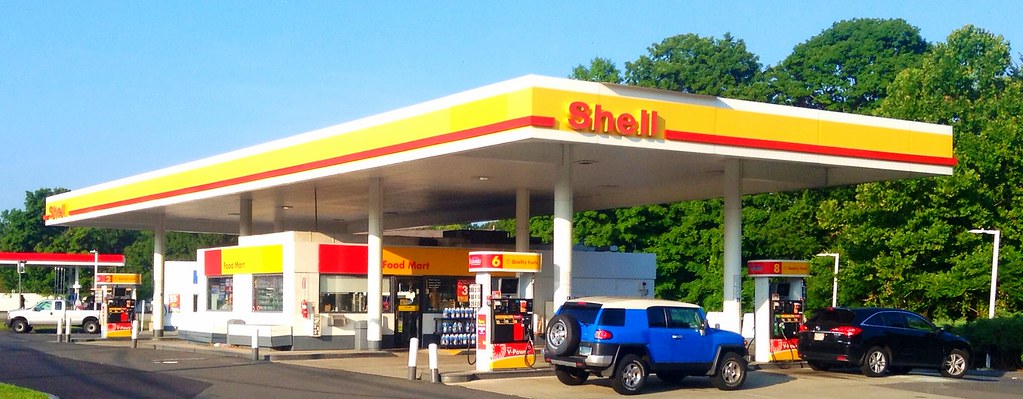 Pumping Gas
Open gas cap
Put debit card in slot
Follow prompts on screen
Push button on gas pump
Put gas hose in gas tank
Squeeze handle to allow gas to enter tank
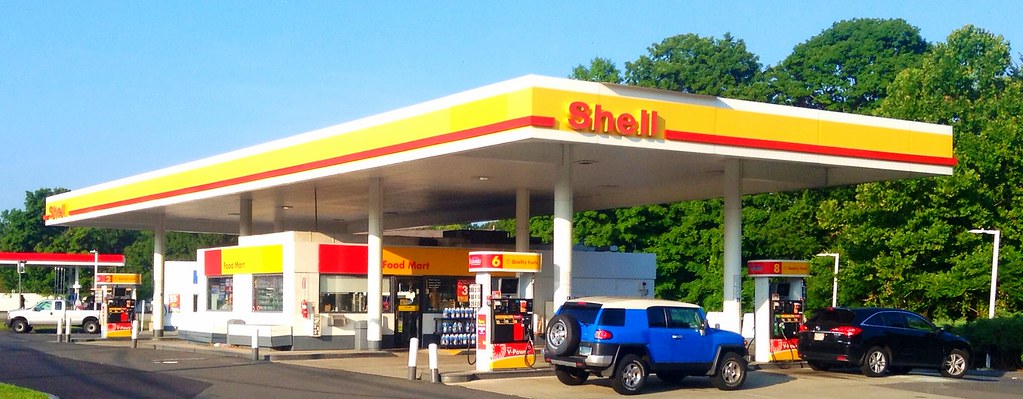 Generalization
The person can use a learned skill in  a variety of settings.

For example, if they learned how to put in gas at one gas station, they can put in gas at any gas station.
Error free learning – 
staff step in to help the person before they make a mistake.
Potential Problems with “error free learning”:

Staff may get into the habit of over-prompting just to get things done quickly.
Too many prompts can be confusing or annoying to the learner. 
A person may become “prompt-dependent” and unable to initiate tasks themselves.
Informal teaching: 
something learned during a day-to-day activity.
Prompts: brief cues (instructions) used to help the learner know what is expected and how to do each step.
Types of prompts:

Visual cues:  Object, picture, or icon that signals a person the next step.
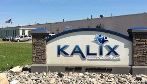 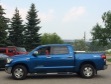 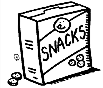 Types of prompts:.
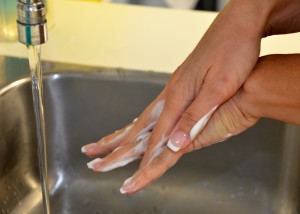 Physical: Hand-over-hand assistance
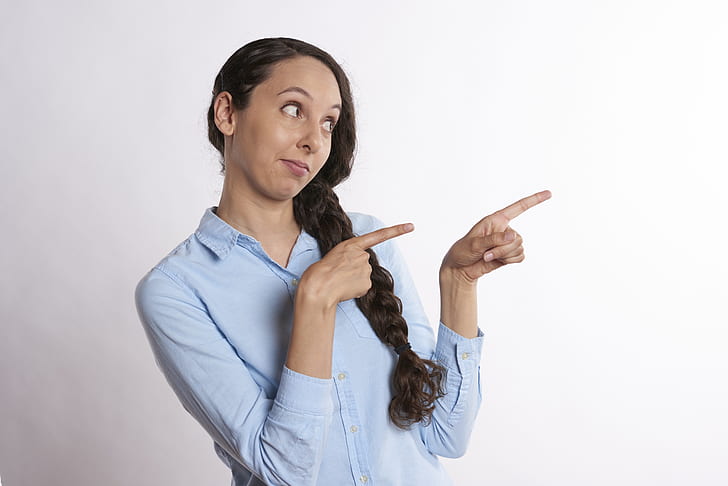 Gestural: Pointing at, tapping, or touching the correct choice.
Types of prompts:

Modeling: Demonstrating something then waiting for the learner to imitate it. 


Verbal: Short direct verbal cues or instructions.
Natural Cue: Signal that would occur naturally in the setting.

natural/environmental cues:
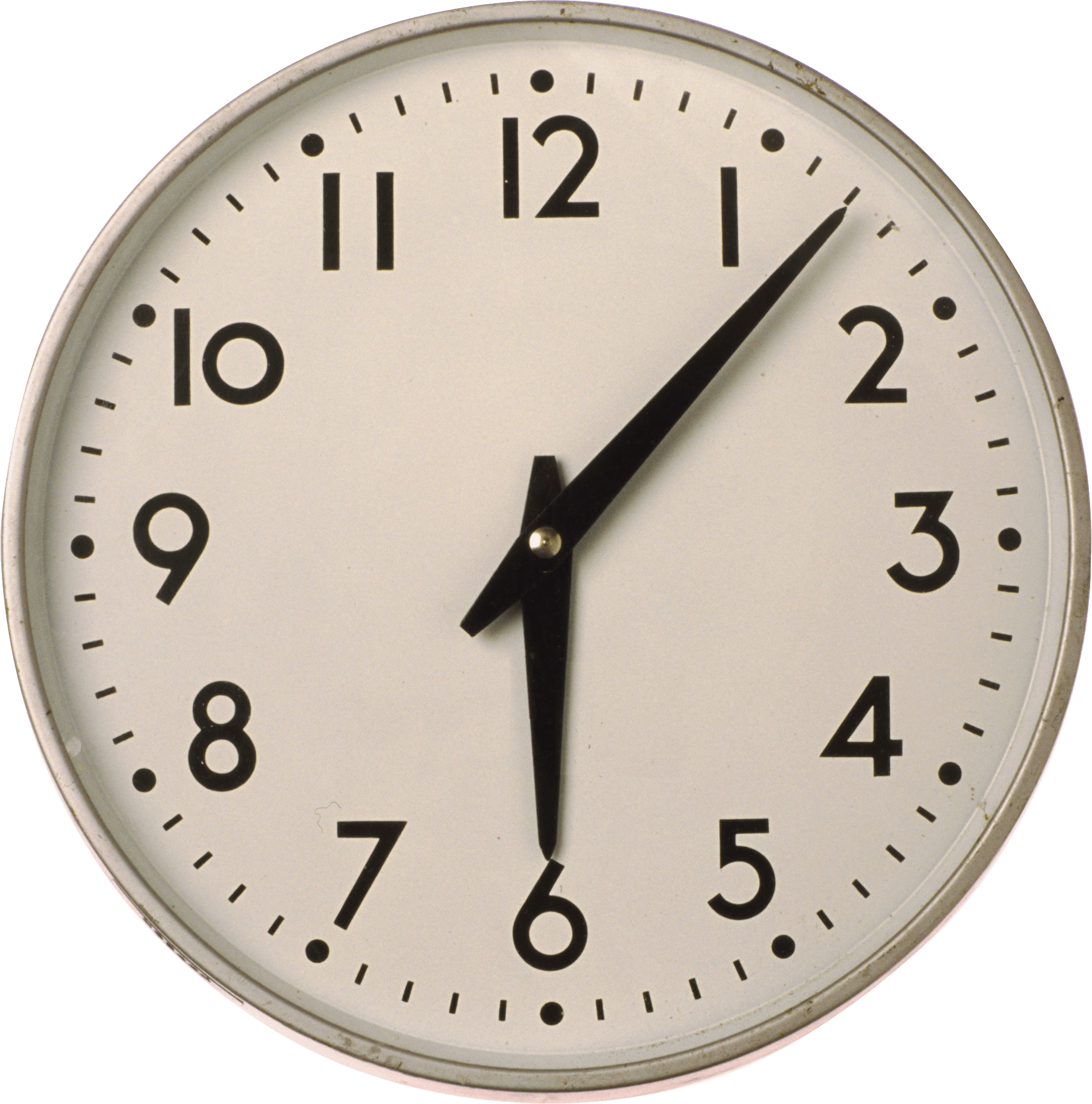 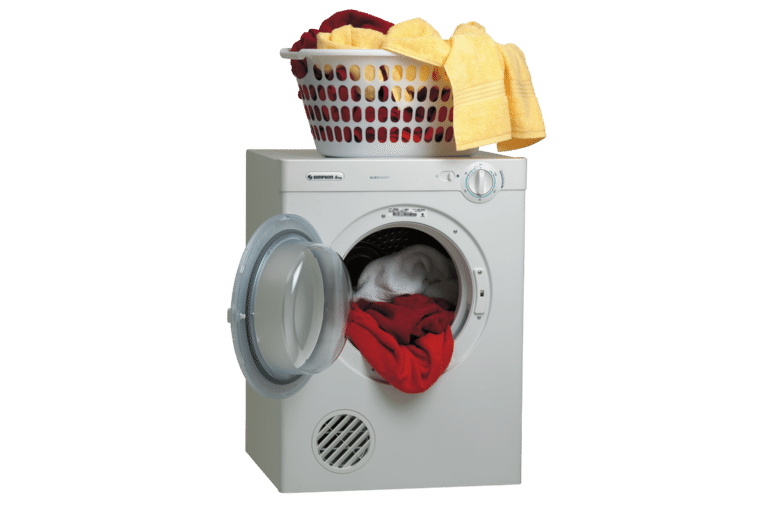 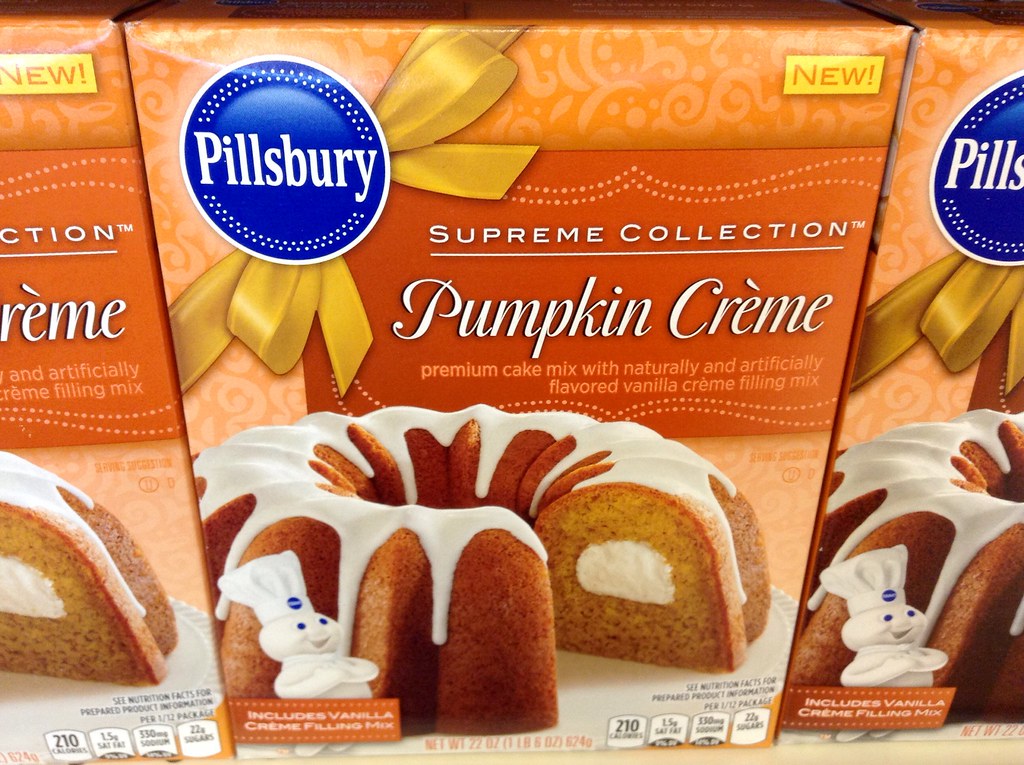 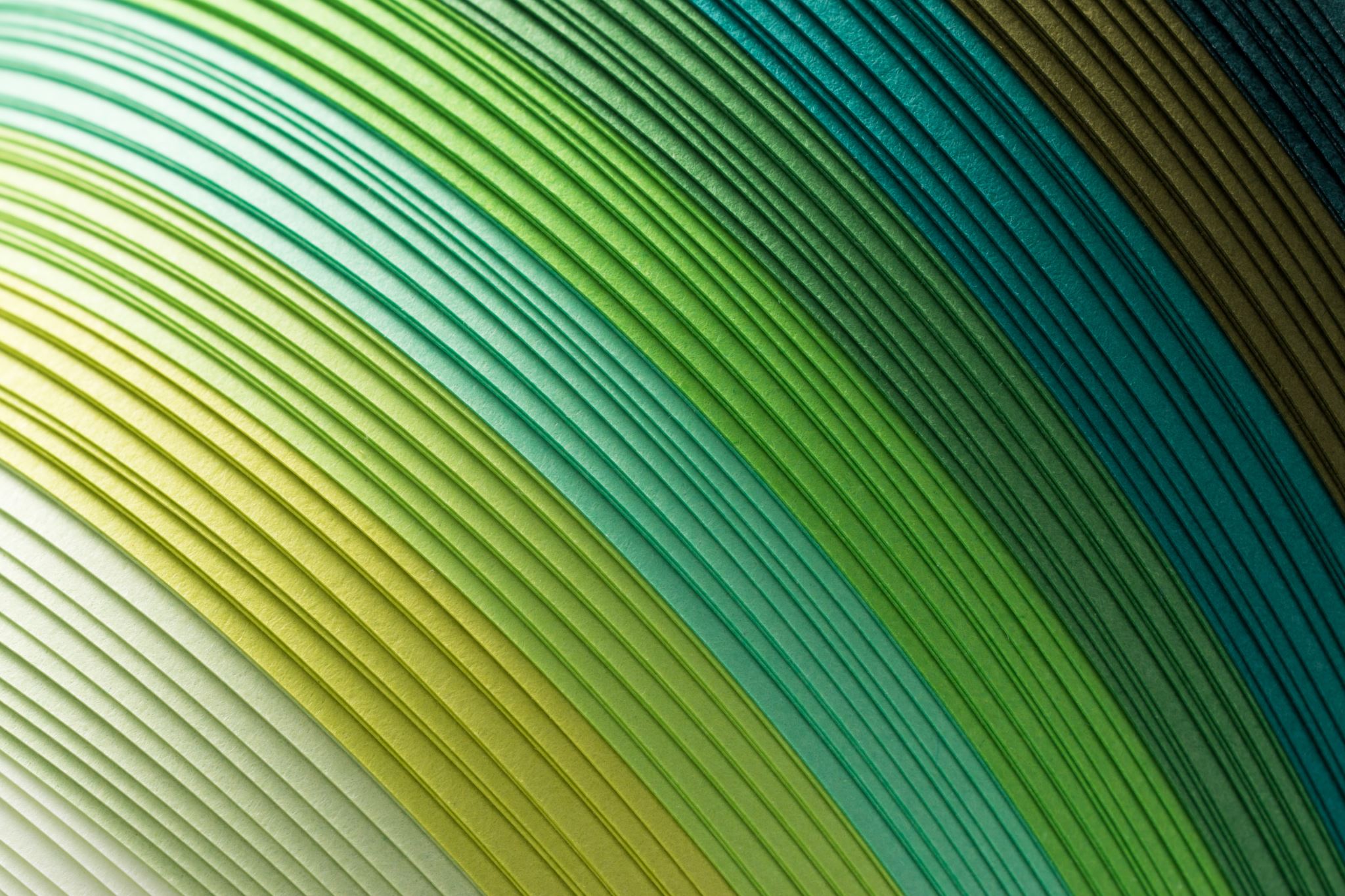 When someone is learning a new skill at a job or in the community, staff should use the type of prompt that will attract the least amount of attention to the person and still be effective.
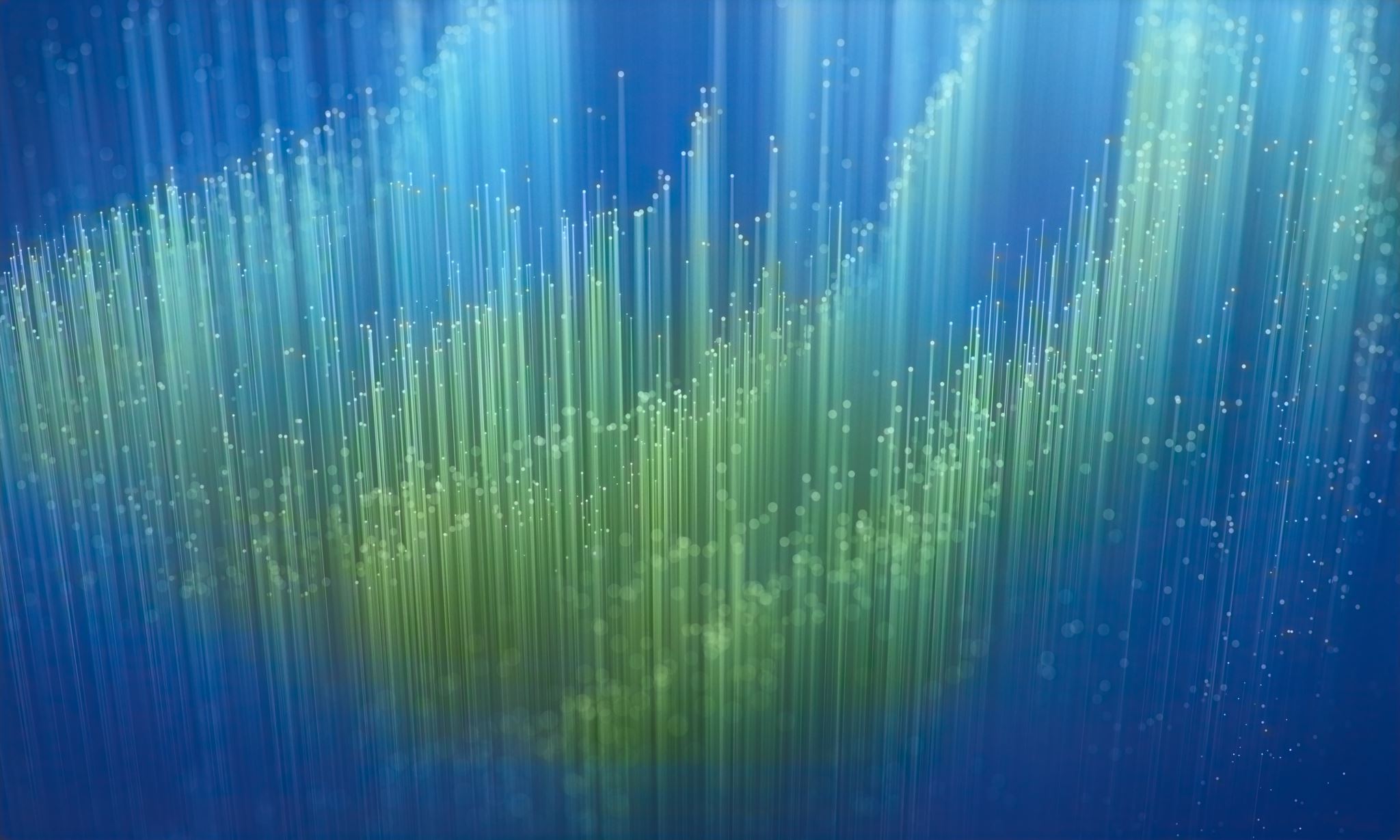 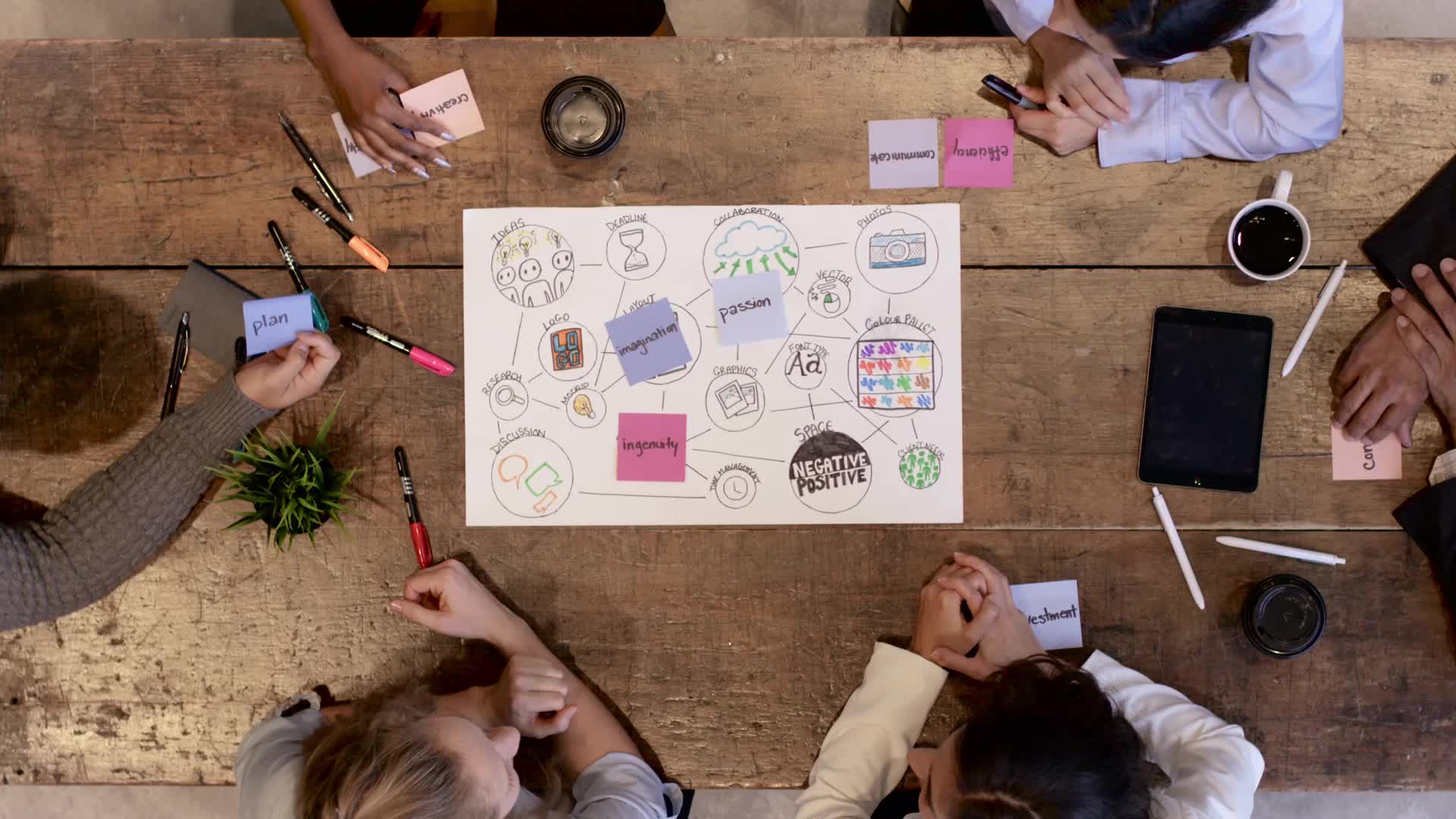 DSPs should talk to their supervisor about the teaching plan when:

The plan is not working as designed.

There are barriers to following the teaching plan as written

The person being supporting does not feel empowered by the plan or is resisting the plan 

You don’t feel good about implementing the plan as designed, it doesn’t feel right
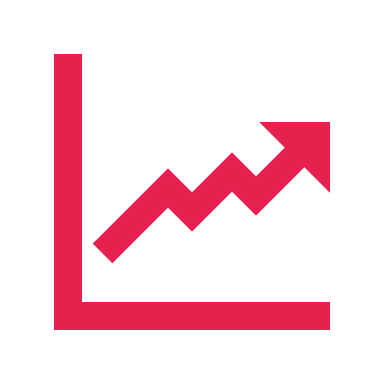 Data

Data tell us if teaching plans are useful and the person is making progress.
Reinforcement occurs when the teacher pairs something the learner wants with a desired behavior to increase the behavior.
Reinforcers
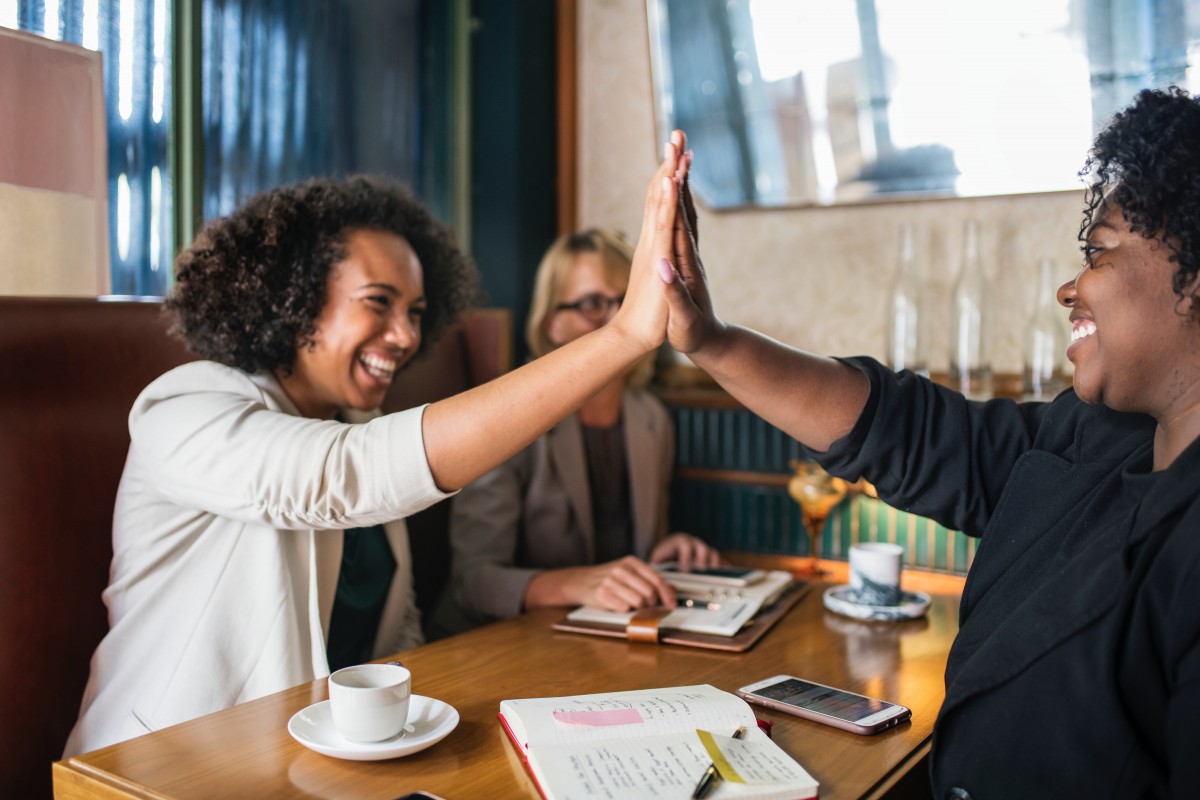 A reinforcement is something a person likes well enough to change his or her behavior.
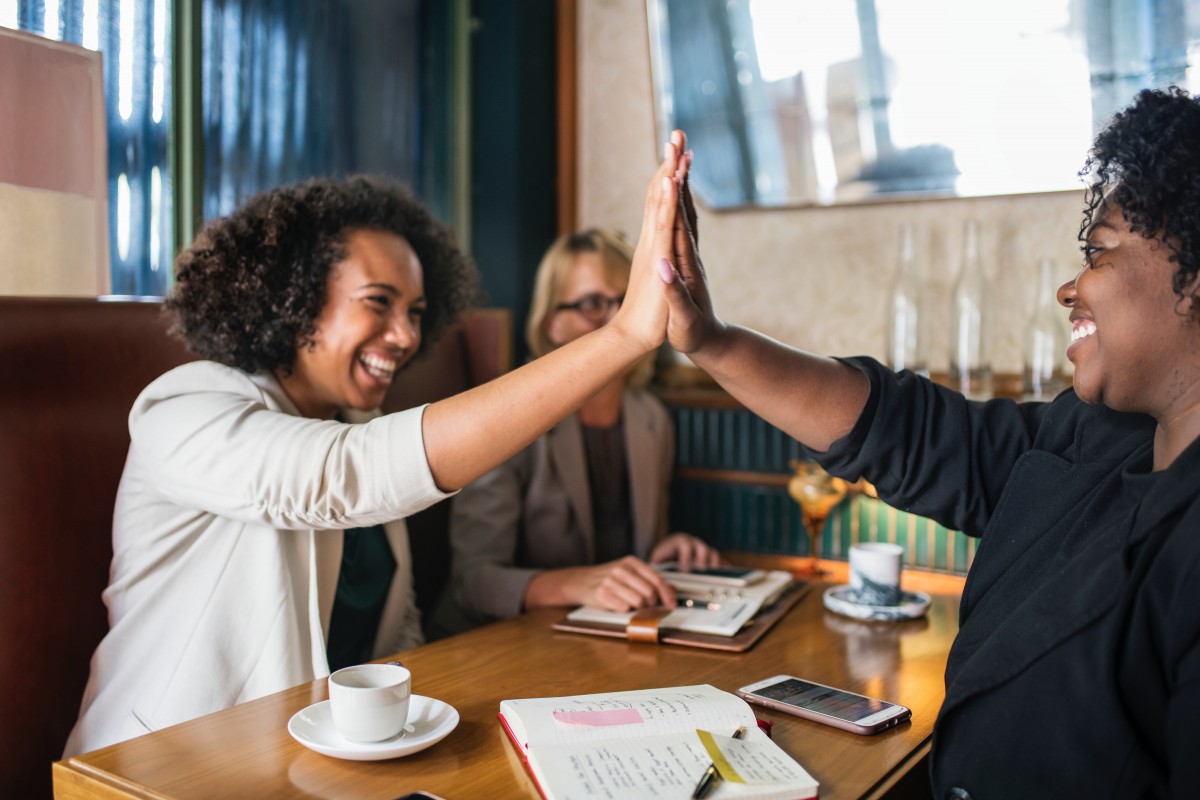 Reinforcers
To find out what is reinforcing to someone:

Ask the person
Ask someone who knows the person
Observe the person
Try reinforcers that similar people enjoy
Reinforcers
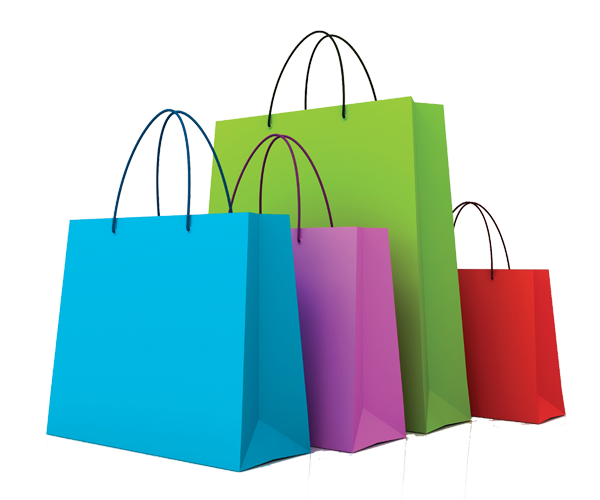 Age-appropriate reinforcers help people fit in and be accepted by others in their community. 
 
.
Reinforcers
The sooner a reinforcer follows a behavior, the more the behavior will be strengthened.
 
Paying attention can be a reinforcer and may accidentally strengthen inappropriate behavior.
Anything that cannot be legally withheld from a person cannot be used as a reinforcer. 

(food, water, shelter, mail, community access, phone, etc.)
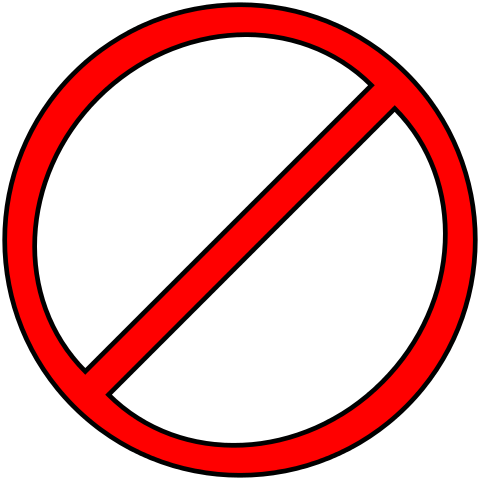 Extinction
Extinction or planned ignoring is used to decrease problem behaviors by not bringing attention to them. Many problem behaviors have been learned because they have been reinforced in the past. Usually “attention” is the reinforcer the person is trying to get.
Extinction
Guidelines for using extinction
Pick a new behavior to reinforce while the problem behavior is placed on extinction
Be consistent
Remember only the person’s problem behavior is on extinction. The person is not ignored. Only the behavior.
Extinction
We can’t use extinction for all behaviors.  It would be neglect to ignore fighting or self-abuse if people will get hurt.
Many people with ID have trouble understanding:
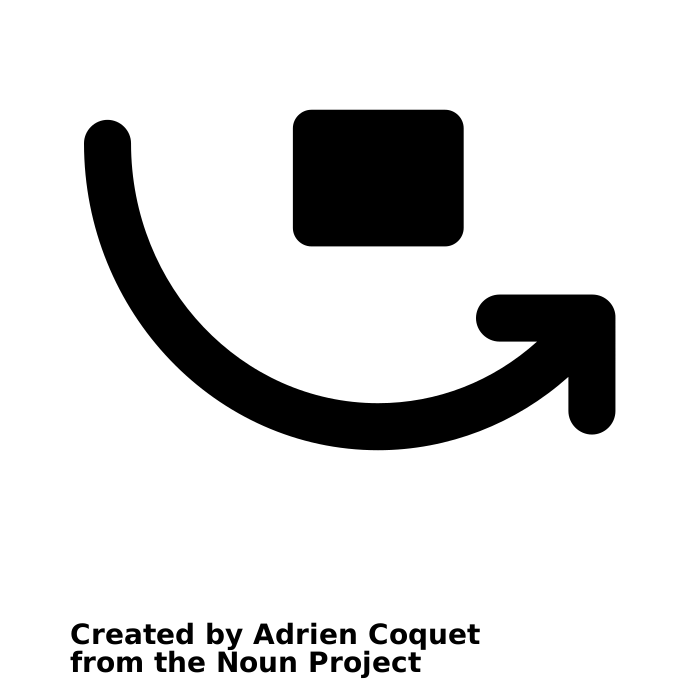 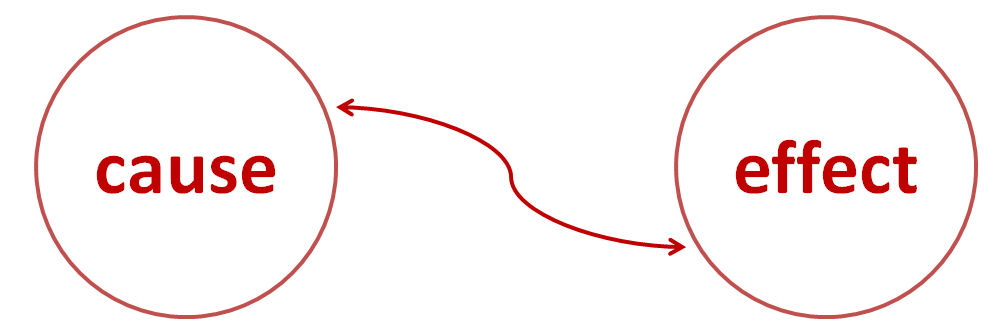 cause and effect  (one thing happens because of the other) 

Pronouns     I, you, me, they

Prepositions (above, behind, inside, over, under)
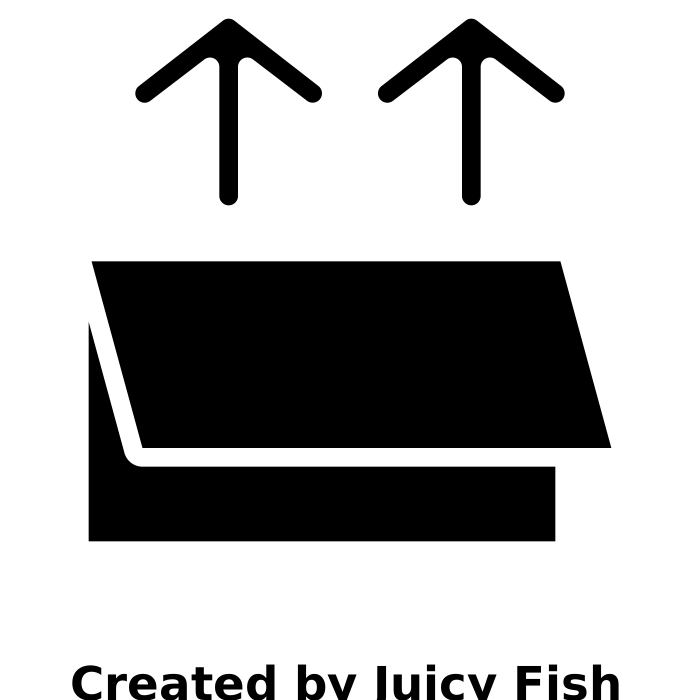 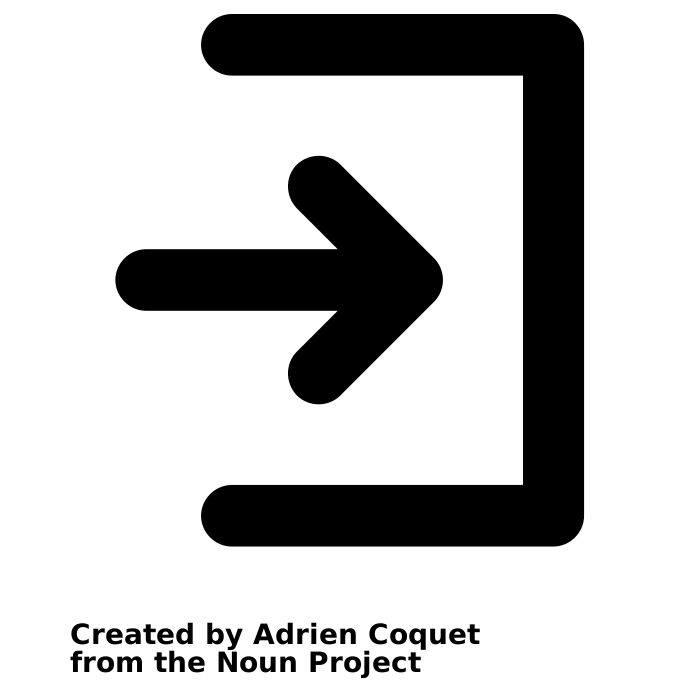 Many people with ID have trouble understanding:



Time concepts 

Long sentences
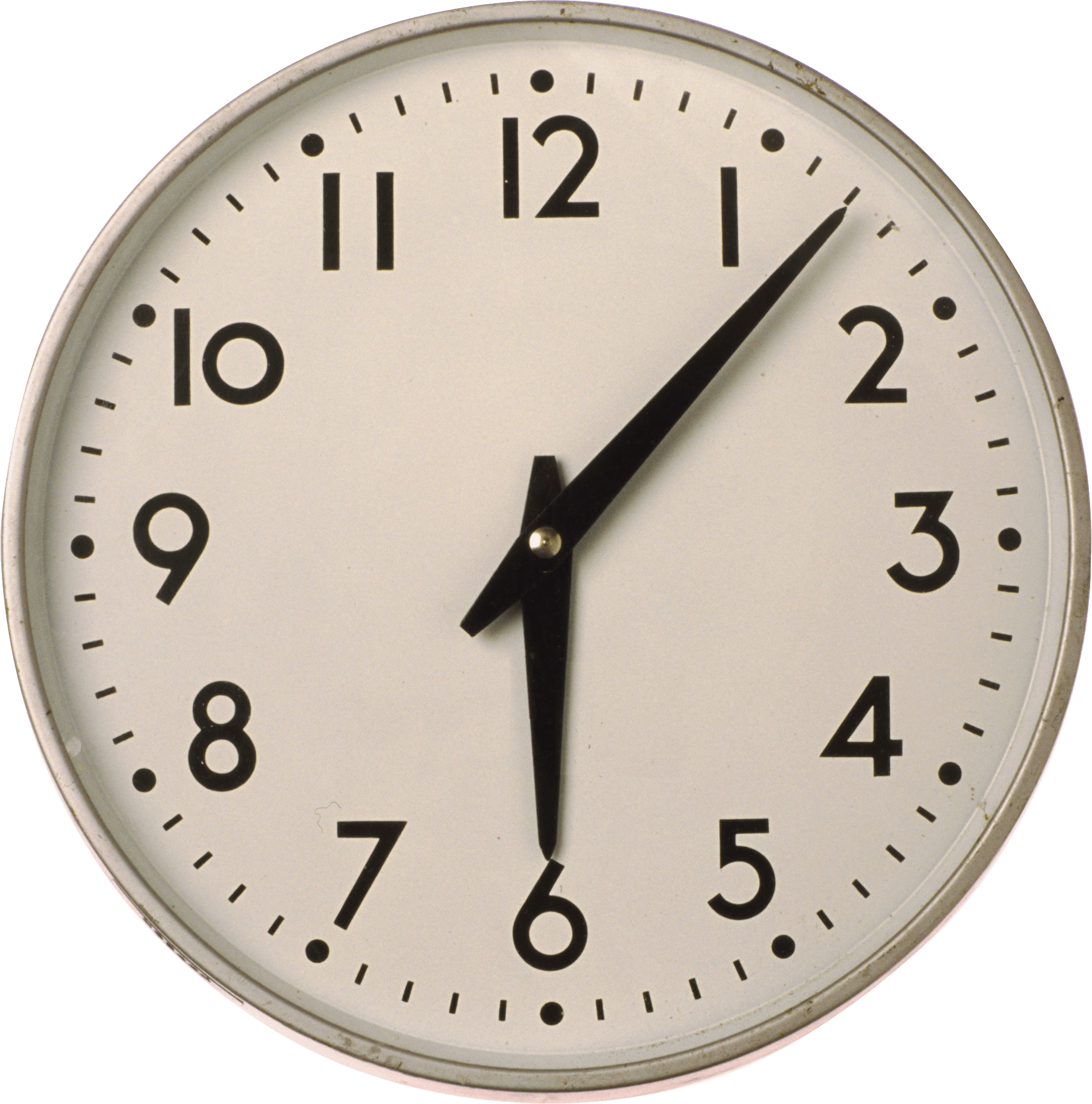 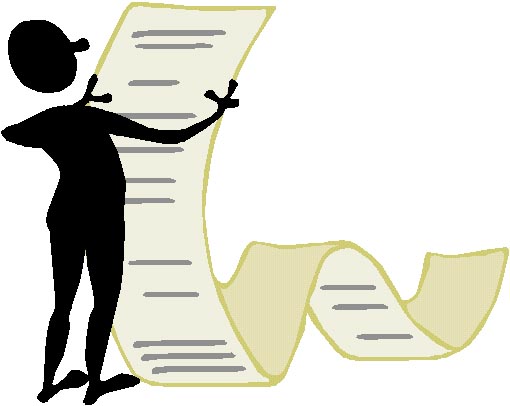 A long list of choices may be confusing for someone with intellectual disabilities.
This Photo by Unknown Author is licensed under CC BY-SA-NC
DSPs
relationships matters
Building relationships takes time.
DSPs provide most of the support to people receiving services. 

 People supported can be affected by the language, actions, and attitudes of their DSPs.
The best teachers are those who find a way to make a connection with the learner. When learners trust the teacher and believe the teacher cares about them, learning improves. As people develop trust, they are more willing to try new things and skills increase.
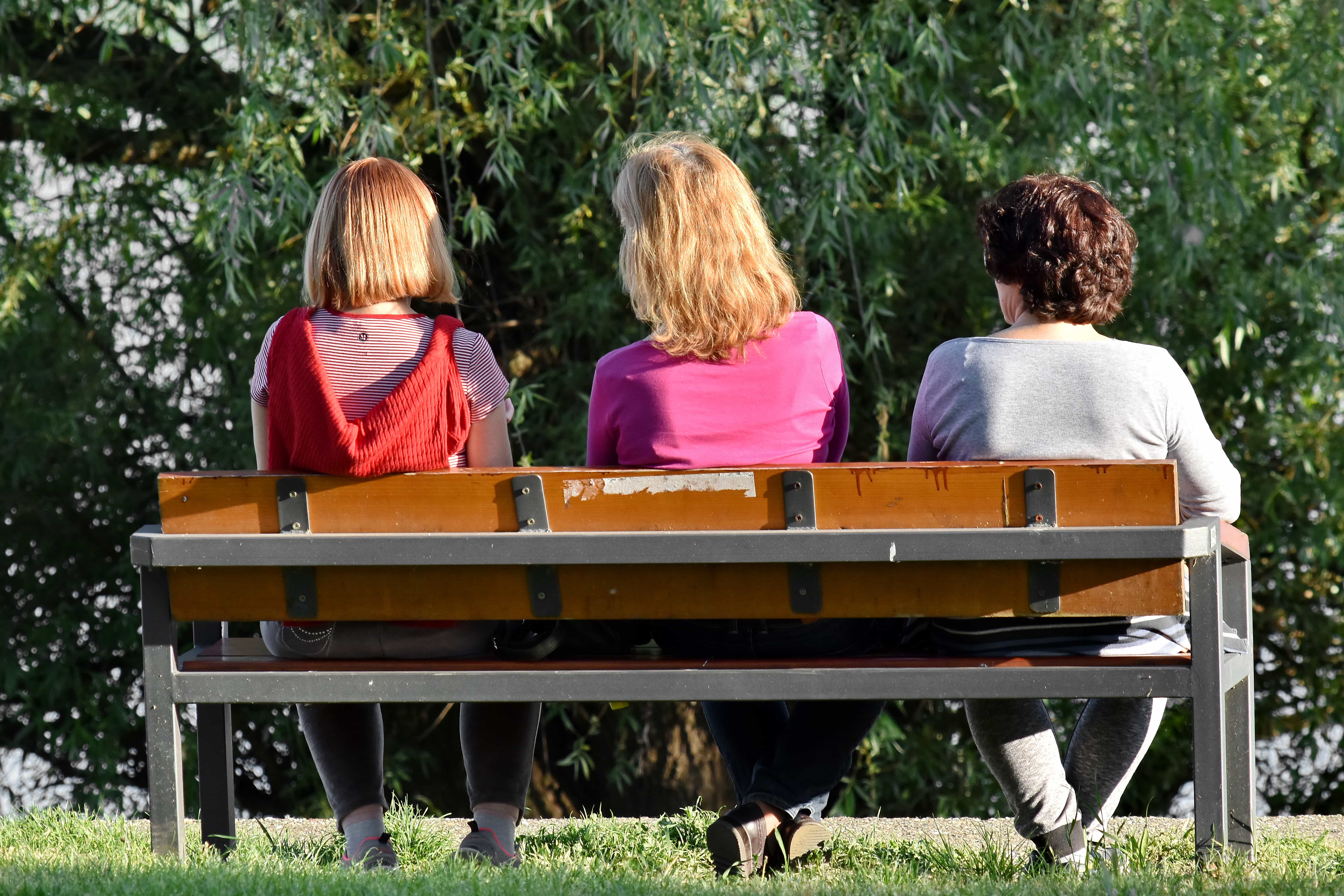 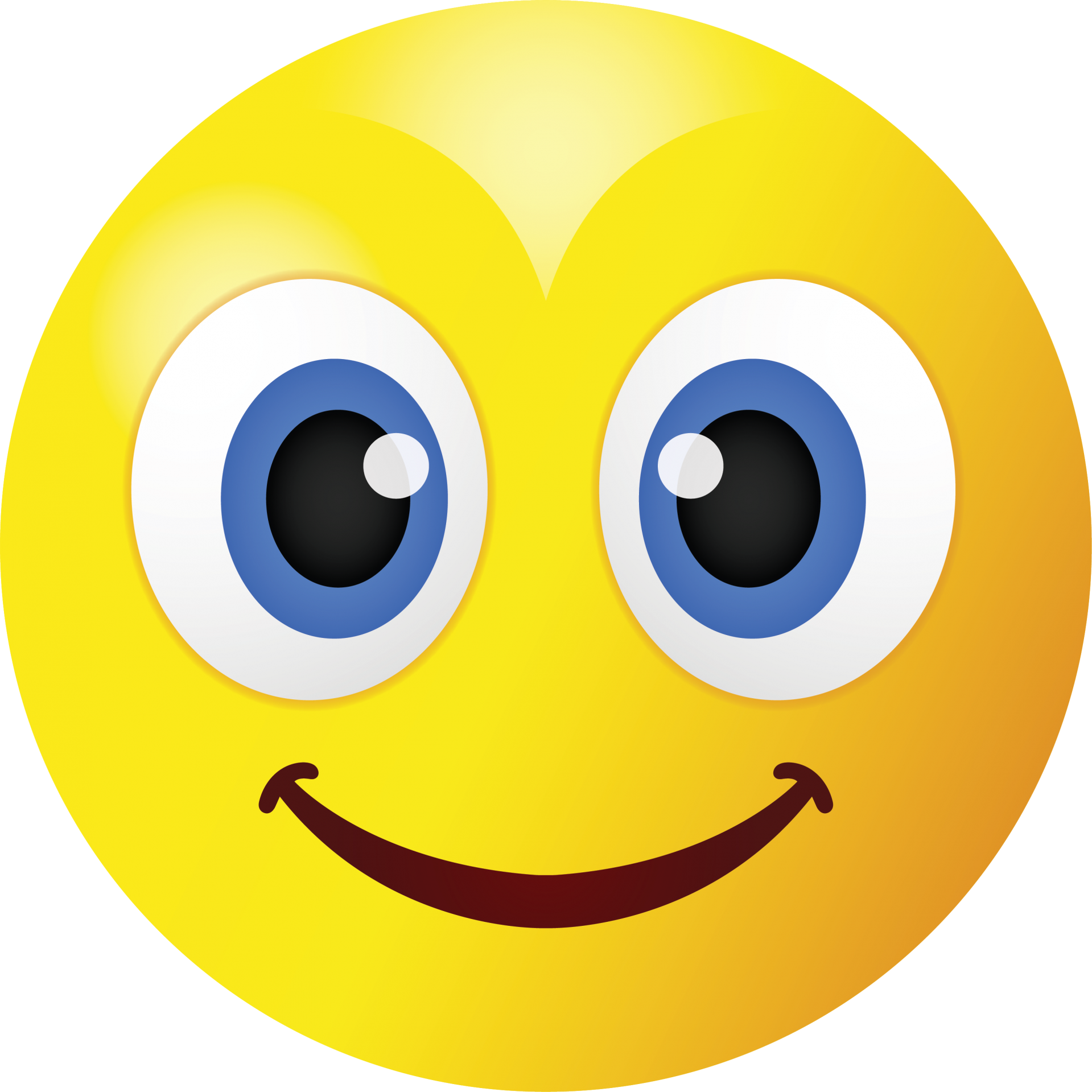 If people associate you with pleasant events and happy memories, they will want to spend time learning with you. They will trust that what you ask of them will be good for them.
Caring relationships don’t just take time, they take the right kind of time. People receiving support should look forward to your coming to work because they know you are happy to be there. Good relationships develop through repeated pleasant experiences.
Caring is a very important, but caring isn’t enough. Sometimes staff get too emotionally involved and assume a parenting relationship. You might say they “care too much.” When this happens, it is easy for staff to start “doing for” rather than “doing with” the person and helping them to be engaged and exercise choice and control.
The American Association on Intellectual and Developmental Disabilities (2004)
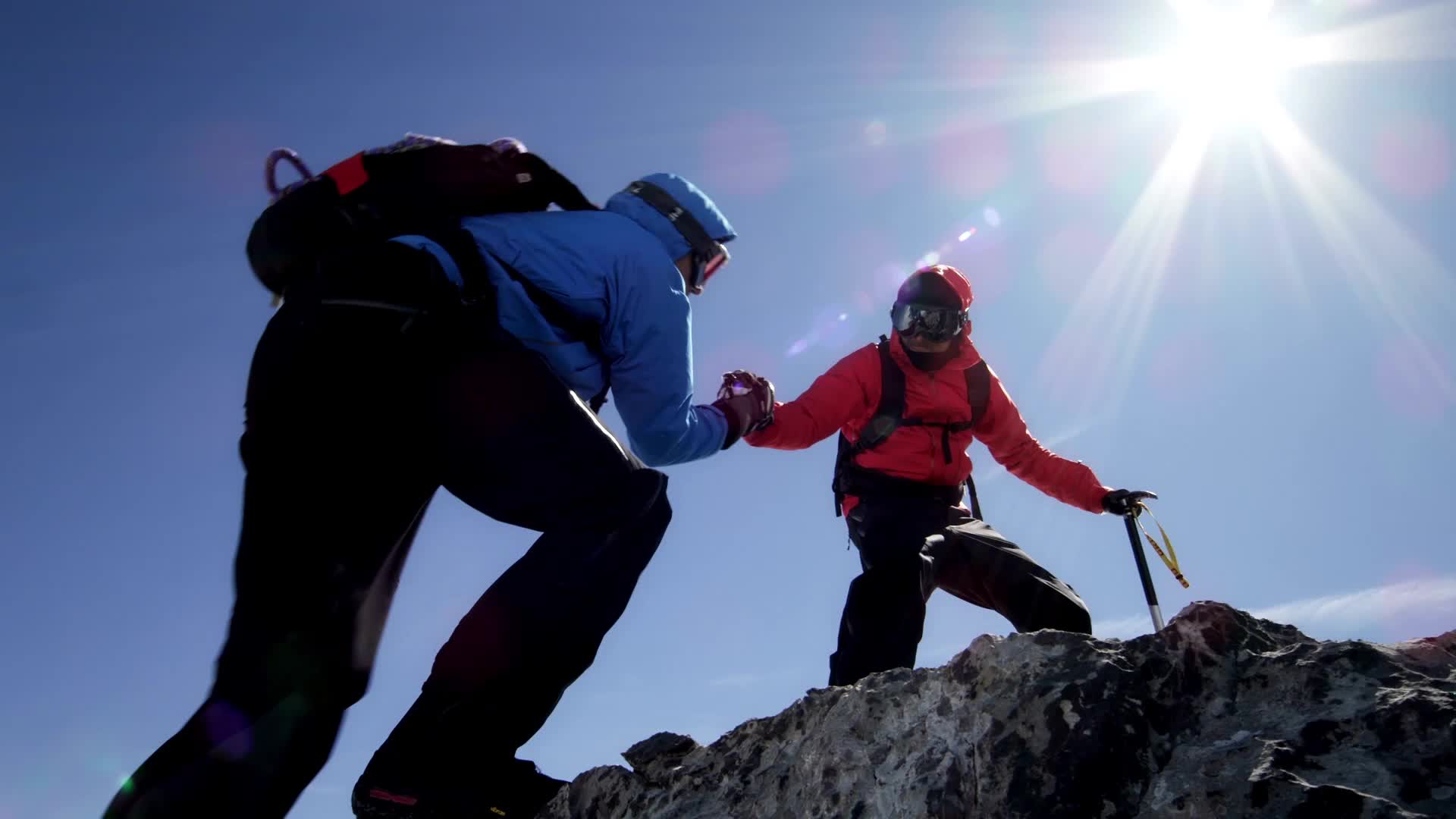 Active Support
People with disabilities benefit from being actively engaged in all aspects of their daily life as well as in the community. One of your most important roles with people you support is to provide active support to people throughout each day.
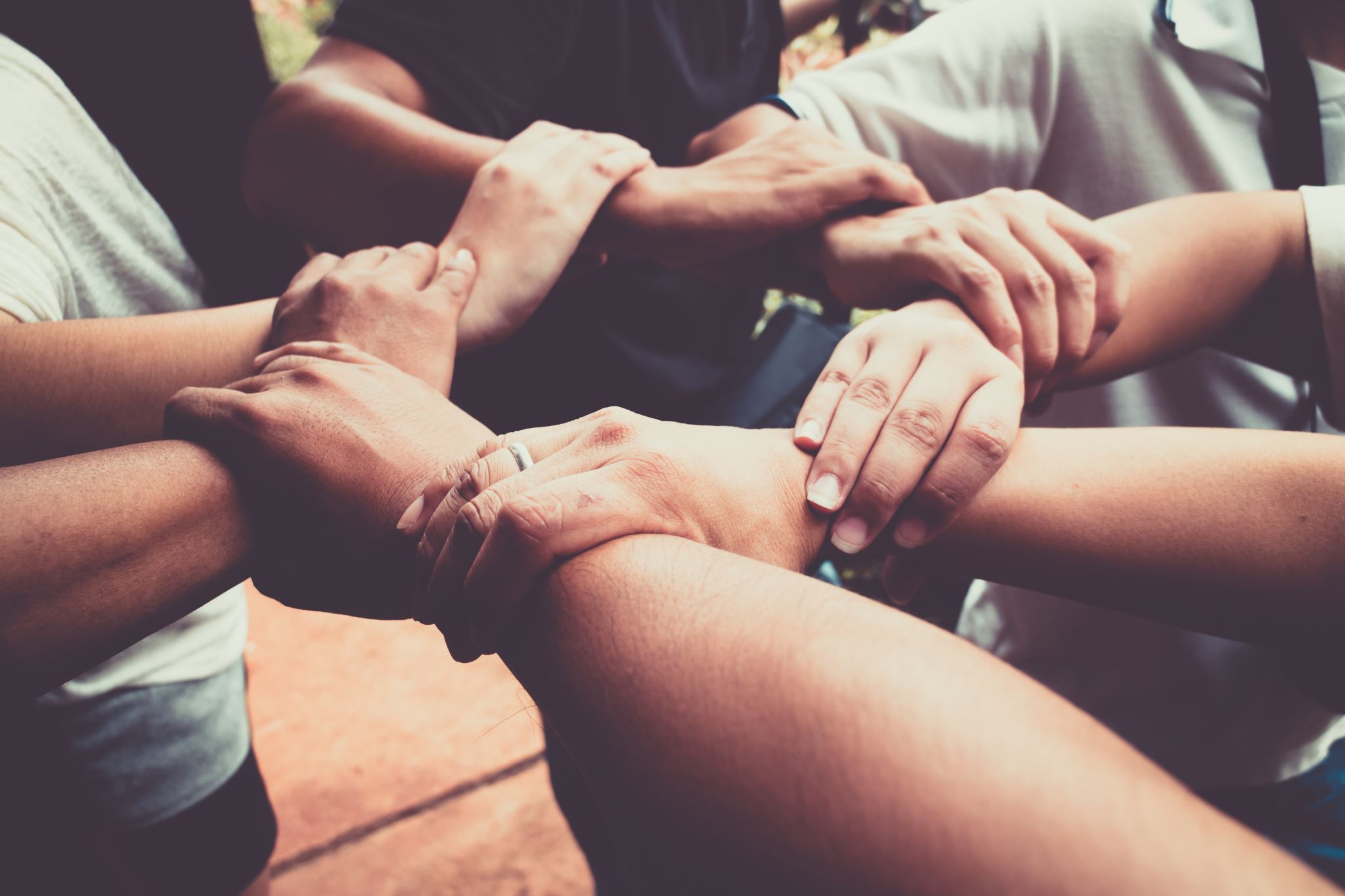 The core elements in the definition of Active Supports are helping people to be actively, consistently, and meaningfully engaged in their own lives regardless of their support needs.
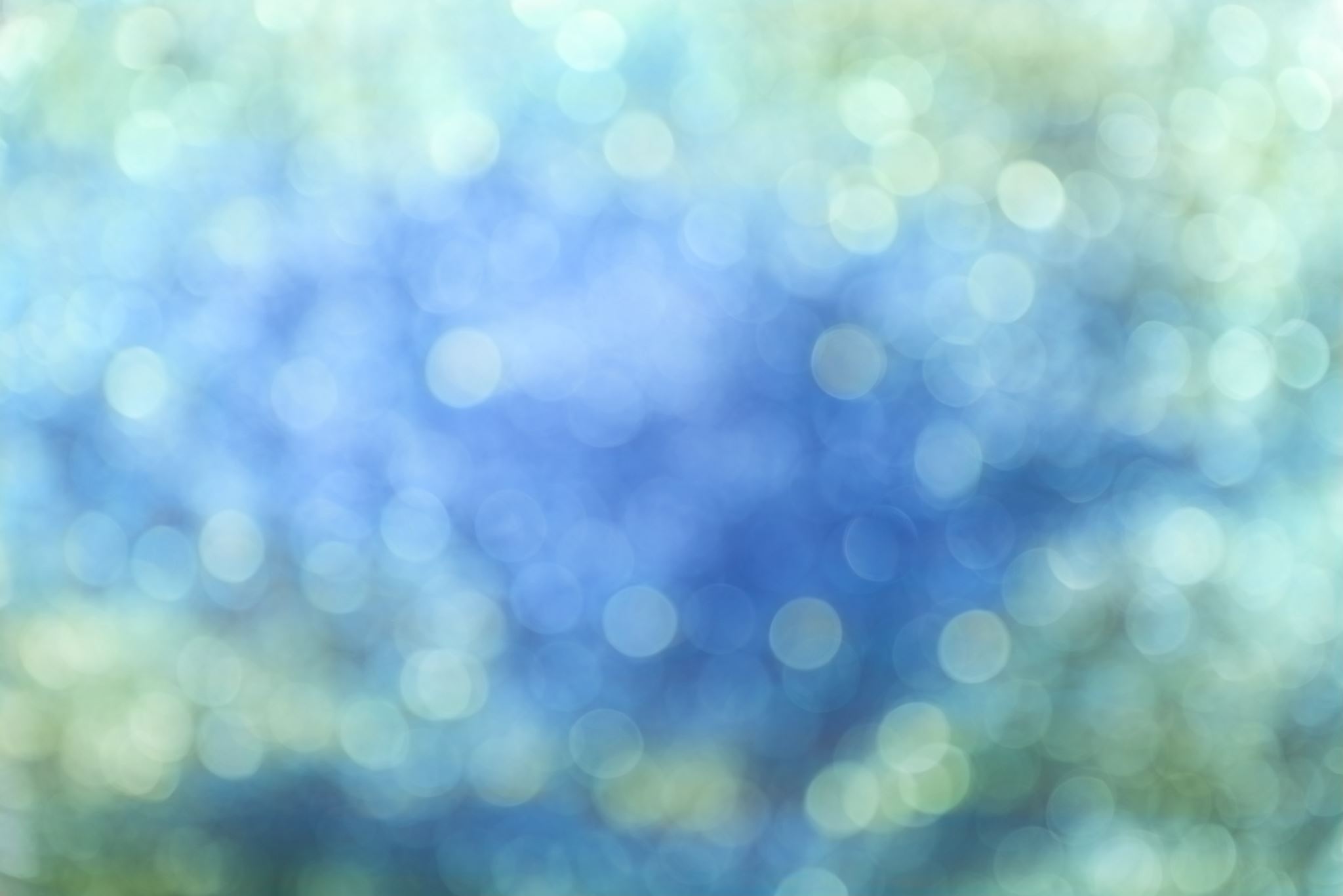 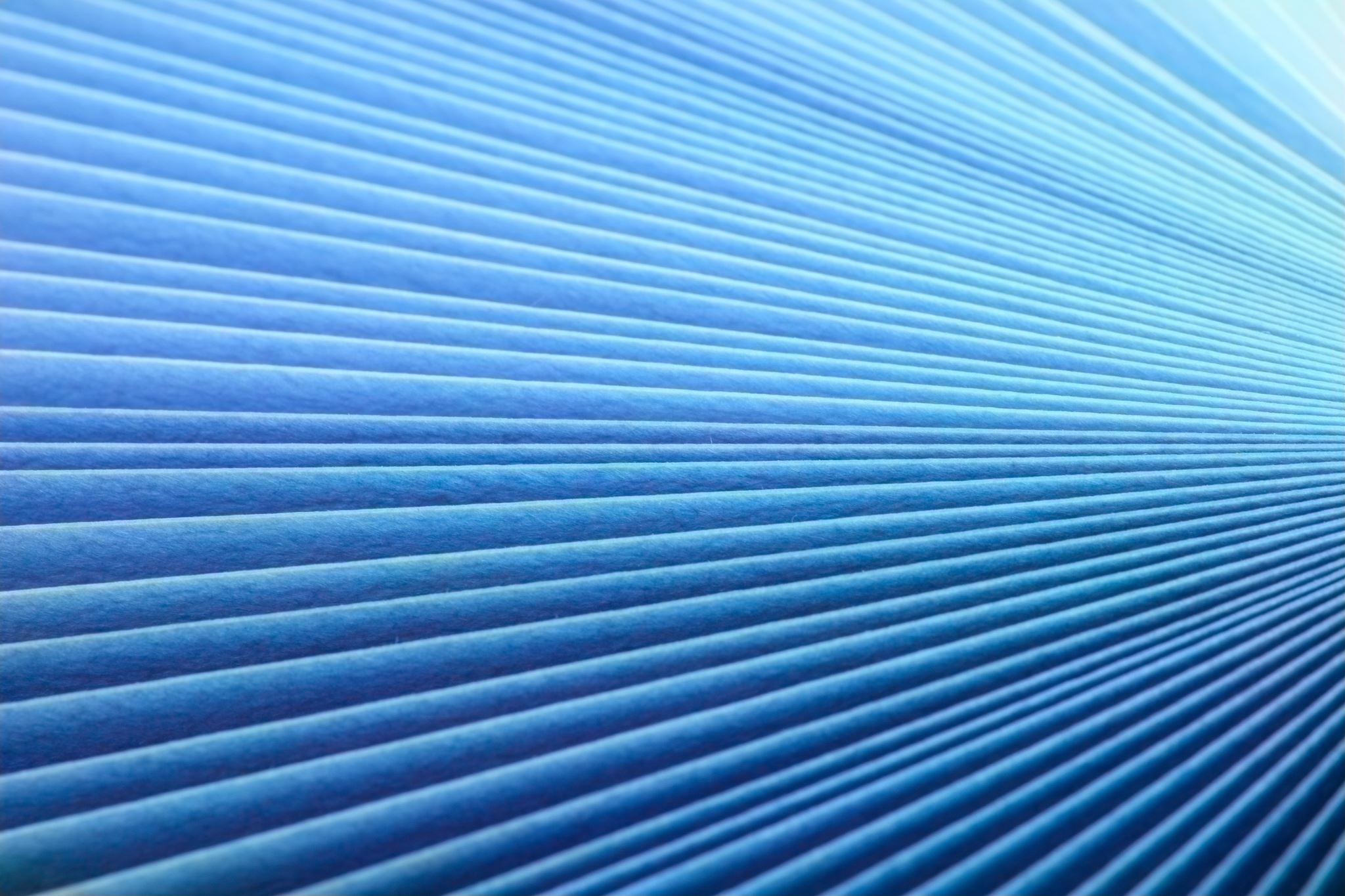 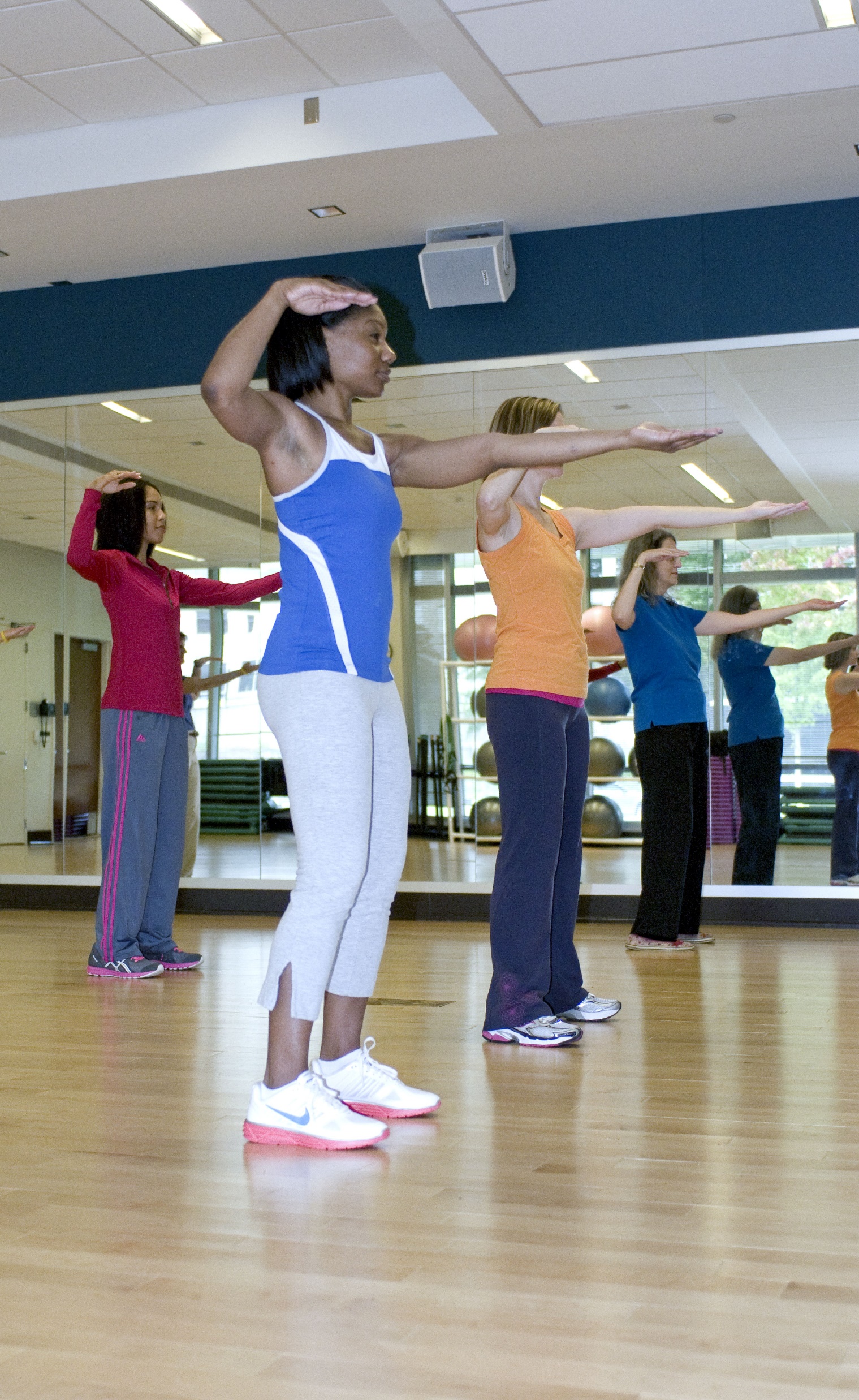 In every activity throughout each day, look for opportunities for the people you are supporting to participate. People should not sit and watch while you do things for them. They can and should actively participate in their lives at some level that is appropriate for them